Food and Beverage Managementfifth edition
Appendix B
Operational Calculations
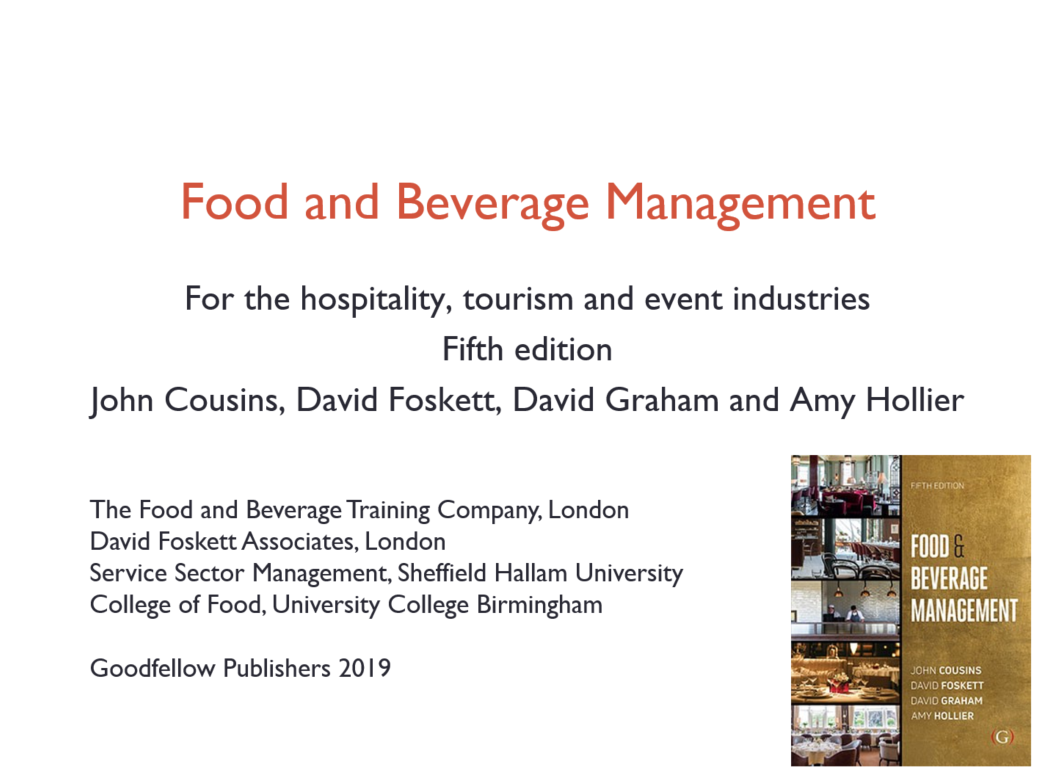 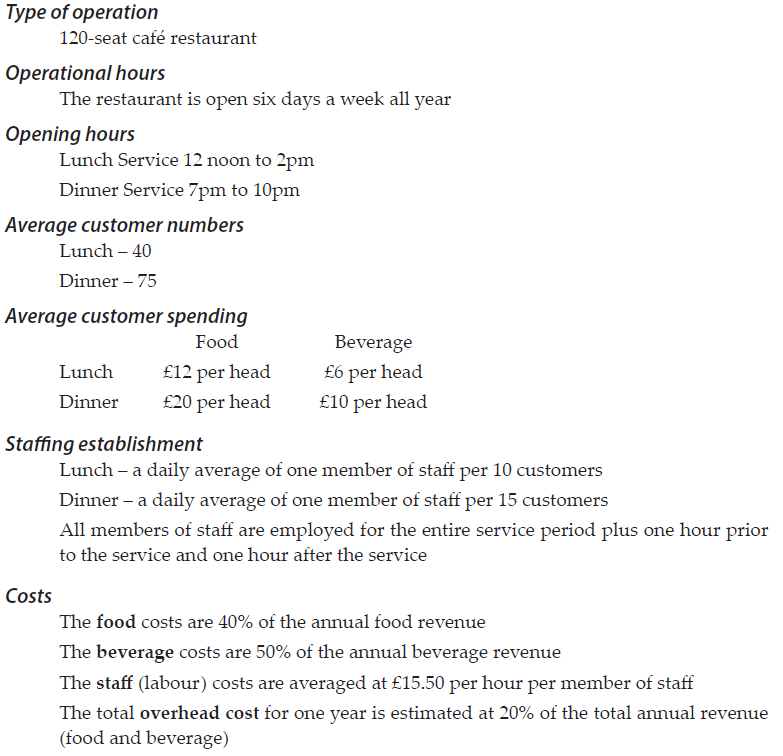 Example 
figures
Possible calculations:
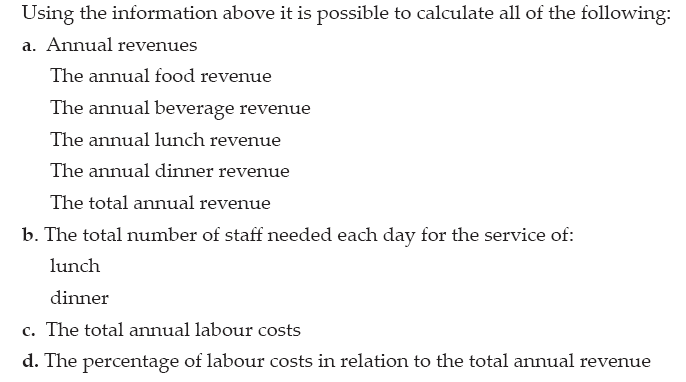 and:
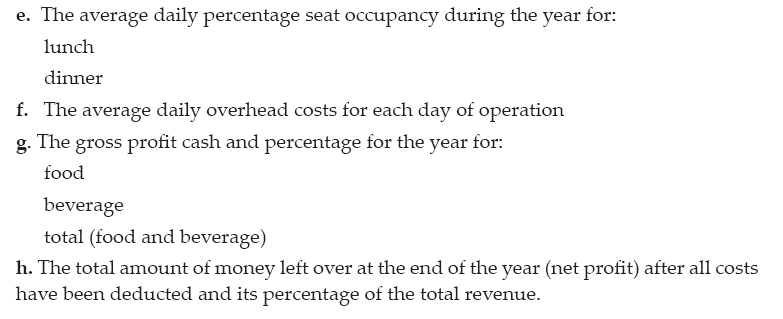 Check matrix
If the calculations are correctly completed then the check matrix should match this one
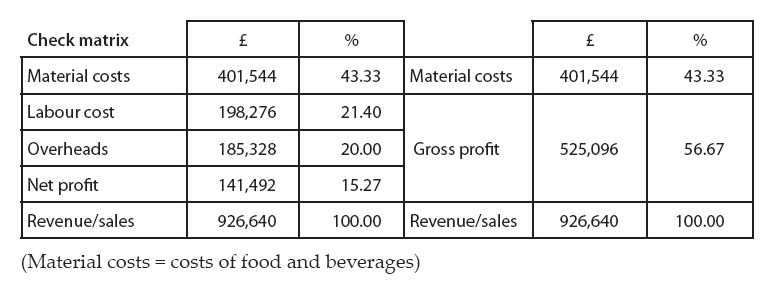 The details of the calculations are given in Appendix B of Food and Beverage Management 5th edition, Cousins et. al. 2019 Goodfellow Publishers
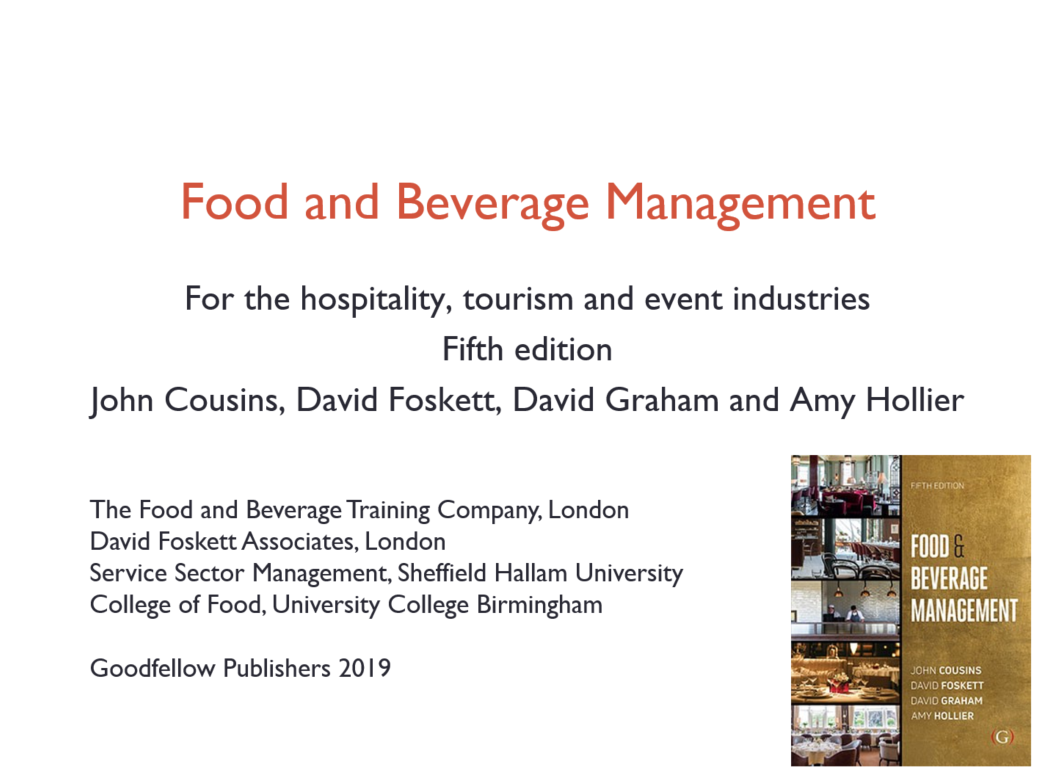